Double Regenerating Codes for Hierarchical Data Centers
Yuchong Hu1, Patrick P. C. Lee2, and Xiaoyang Zhang1
1Huazhong University of Science and Technology
2The Chinese University of Hong Kong

yuchonghu@hust.edu.cn
1
[Speaker Notes: You know, in many data centers, cross-rack links are often congested? and most coding schemes are not specially designed to reduce the cross-rack traffic. So we will show how to design a new code to help reduce the cross-rack traffic significantly. 

This is our work. Double Regenerating Codes for Hierarchical Data Centers.]
Outline
Background
Motivation
Lower Bound
Code Construction
Evaluation
2
Hierarchy in Data Center
3
[Speaker Notes: So What is the Hierarchy in Data Center?
Let’s see what a datacenter is composed of.]
Hierarchy in Data Center
4
[Speaker Notes: First, we have thousands of nodes.]
Hierarchy in Data Center
Rack 1
Rack 2
Rack 3
5
[Speaker Notes: Second, the nodes are grouped into racks, and two nodes in one rack are connected to the same switch]
Hierarchy in Data Center
Network core
Rack 1
Rack 2
Rack 3
6
[Speaker Notes: Third, switches are connected to the network core.]
Hierarchy in Data Center
Network core
Rack 1
Rack 2
Rack 3
Link hierarchy
7
[Speaker Notes: Here, the hierarchy in Data Center refers to the link hierarchy.]
Hierarchy in Data Center
Network core
Rack 1
Rack 2
Rack 3
Link hierarchy:
Sufficient intra-rack link
8
[Speaker Notes: Which means, compared to the sufficient intra-rack bandwidth,]
Hierarchy in Data Center
Network core
Rack 1
Rack 2
Rack 3
Link hierarchy:
Sufficient intra-rack link
Scarce cross-rack link
the cross-rack capacity available per node in the worst case is only 1/5 to 1/20 of the
intra-rack capacity [1,3,20].
9
[Speaker Notes: In some bad cases, the cross-rack bandwidth per node is a small fraction of the intra-rack bandwidth.]
cross-rack bandwidth
Many studies aim to reduce it:
Chowdhury et. al., Sigcomm 11

Broadcast transfer
Chowdhury et. al., Sigcomm 13

Replica placement
Li et.al., DSN 15

Transitions from Replication to  Erasure Coding
Jalaparti et.al., Sigcomm 15

Scheduling for Data-Parallel Jobs
10
[Speaker Notes: Many studies aim to reduce to cross-rack bandwidth. But they focus on different problems]
cross-rack bandwidth
Many studies aim to reduce it:
Chowdhury et. al., Sigcomm 11

Broadcast transfer
Chowdhury et. al., Sigcomm 13

Replica placement
Li et.al., DSN 15

Transitions from Replication to  Erasure Coding
Jalaparti et.al., Sigcomm 15

Scheduling for Data-Parallel Jobs
Failure repairing
11
[Speaker Notes: In this paper, we also aim to reduce the cross-rack bandwidth, but focus on the failure repairing problem.]
Failures are common
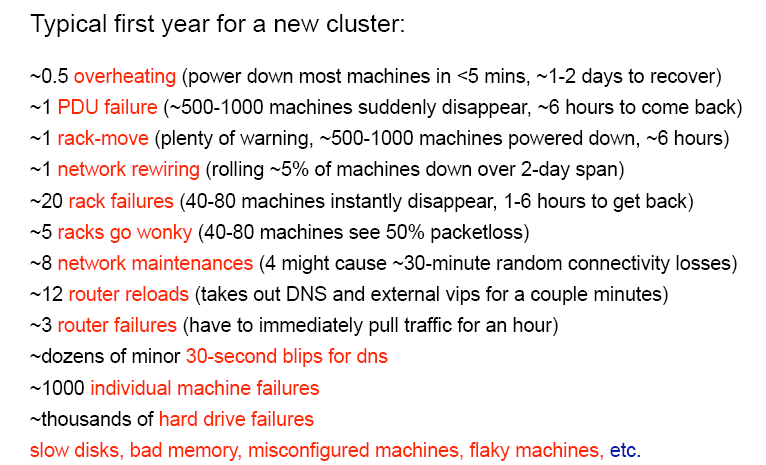 12
[Speaker Notes: As we know, failures are common in data centers.]
Redundancy
Redundancy
replication
Erasure coding
[Speaker Notes: And one solution is to adopt redundancy. There are two kinds of common techniques for data redundancy: replication and erasure coding.]
Redundancy
Redundancy
replication
Erasure coding
Erasure coding has much less storage overhead relative to replication.
Inefficient Repair for EC
Erasure codes
Repair bandwidth= M
File of 
size M
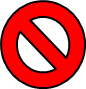 A
A
Node 1
B
B
Node 2
B
A+B
Node 3
A
A+B
A+2B
Node 4
[Speaker Notes: However, erasure coding may cause an inefficient repair. For example, to repair the lost fragment in Node 1, the repair bandwidth, which means the total amount of transferred traffic for repair, has to be two fragments.]
[Dimakis et al., TIT’10]
Regenerating Codes
Erasure codes
Repair bandwidth= M
File of 
size M
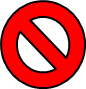 A
A
Node 1
B
B
Node 2
B
A+B
Node 3
A
A+B
A+2B
Node 4
Regenerating codes [5]
Repair bandwidth= 0.75M
File of 
size M
A
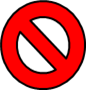 A
Node 1
B
B
C
D
C
Node 2
D
C
A+C
Node 3
A
B+D
A+C
B
A+D
Node 4
A+B+C
B+C+D
16
[Speaker Notes: To reduce the repair bandwidth, Dimakis and others proposed RC 
Regenerating Codes remains challenging in terms of cross-rack repair bandwidth.
Next we will give use an example to motivate our work.]
Outline
Background
Motivation
Lower Bound
Code Construction
Evaluation
17
[Rashmi et al., Sigcomm 15]
Observation: n = 6, k = 3, file size = M
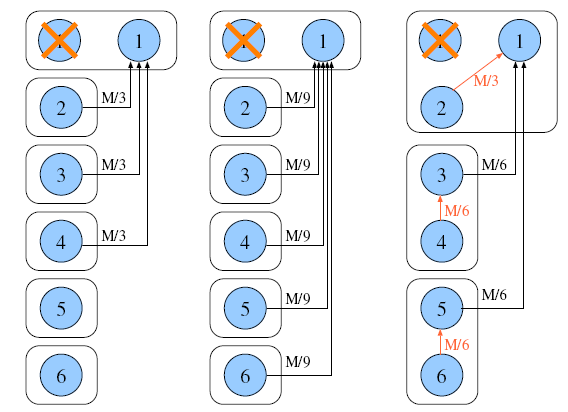 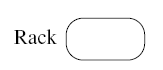 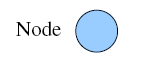 Cross-rack 
Repair Bandwidth 
= 5/9 M
MSR codes [15]
[Speaker Notes: We consider the state of art of minimum storage regenerating codes. 
We can see that each node is located in a different rack, in order to maximize the tolerance to node failures and rack failures.



observe that with MSR codes, that are minimum storage regenerating codes, Cross-rack Repair Bandwidth is five ninth of M.  
Note that, MSR codes 

instead of placing one fragment per rack,
we can place multiple fragments per rack (while we still keep
one fragment per node), and exploit inner-rack regeneration
to reduce the cross-rack repair bandwidth.]
Failures are common
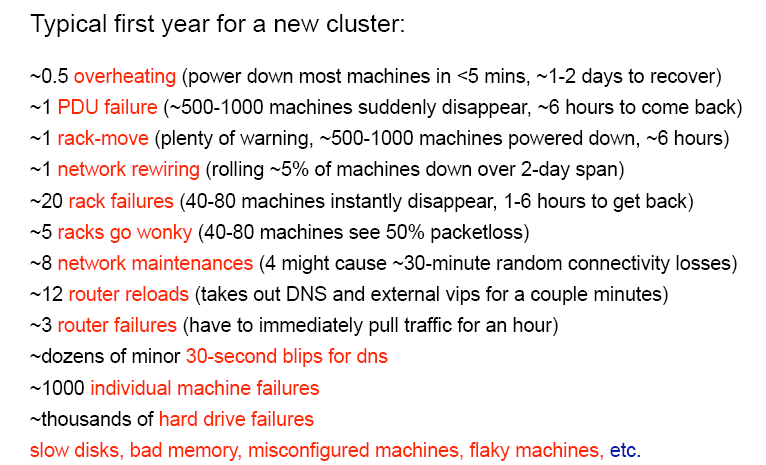 19
Failures are common
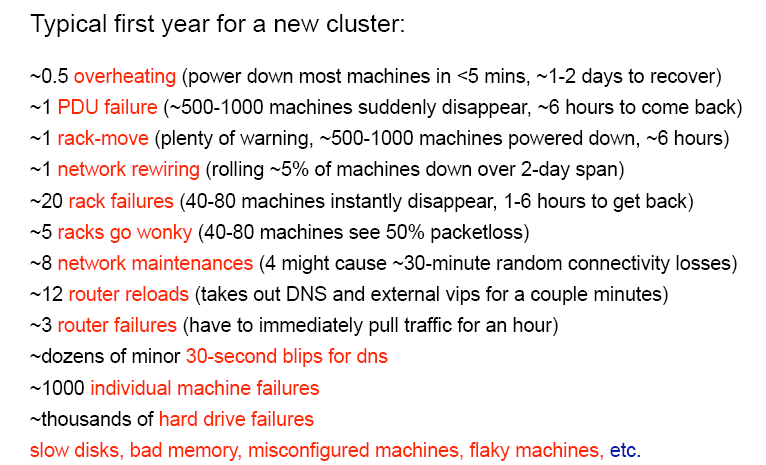 [Speaker Notes: Then we can find that rack failures are much less frequent than node failures in practice]
Observation: n = 6, k = 3, file size = M
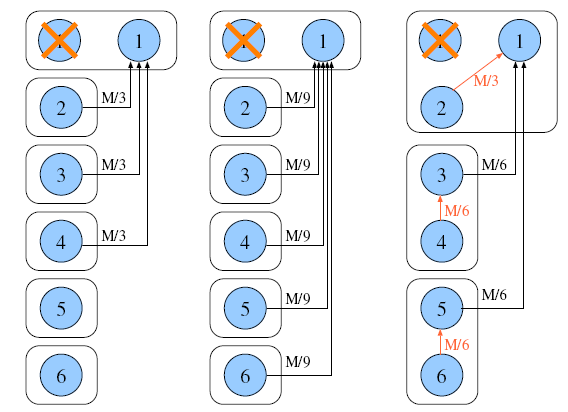 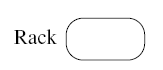 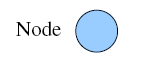 Cross-rack 
Repair Bandwidth 
= 5/9 M
MSR codes
[Speaker Notes: So what if we just tolerate only a single rack failure instead of tolerating multiple rack failures,]
Observation: n = 6, k = 3, file size = M
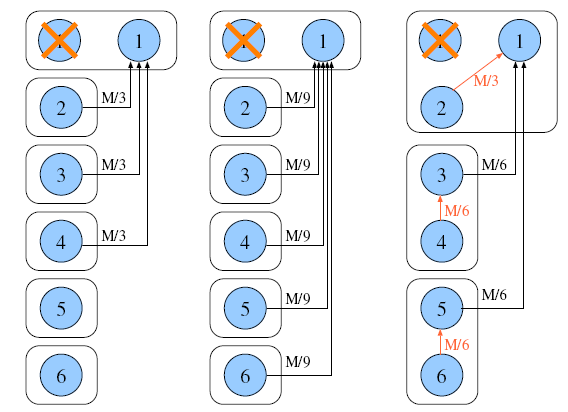 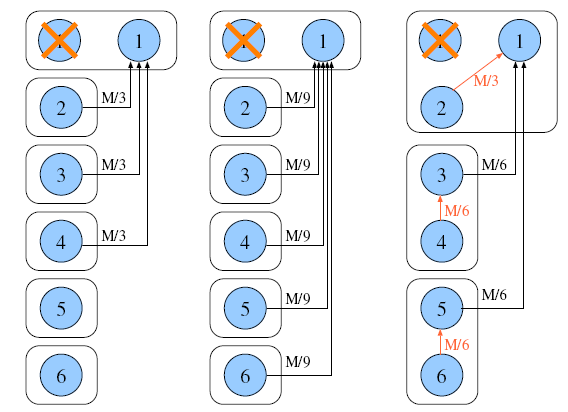 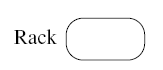 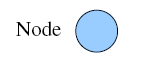 Cross-rack 
Repair Bandwidth 
= 5/9 M
MSR codes
[Speaker Notes: It is kind of like this. we can place multiple nodes in each rack.]
Observation: n = 6, k = 3, file size = M
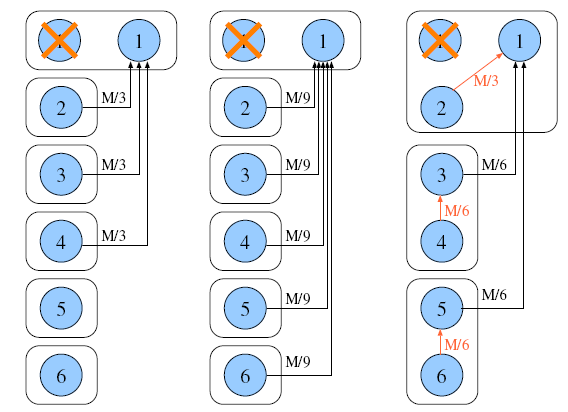 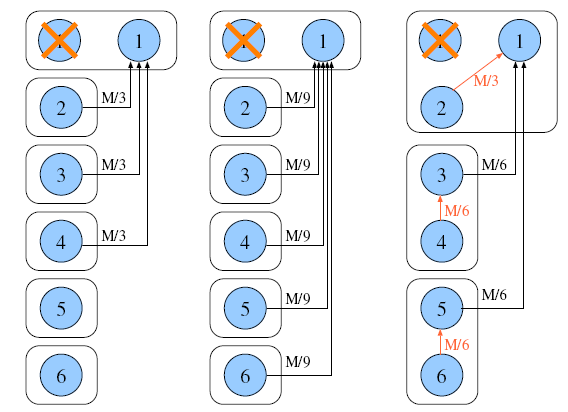 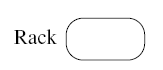 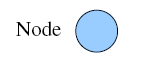 Cross-rack 
Repair Bandwidth 
= 5/9 M
Cross-rack 
Repair Bandwidth 
= 1/3 M
MSR codes
[Speaker Notes: In this example we can design our codes which reduces the cross-rack repair bandwidth to one third of M.]
Observation: n = 6, k = 3, file size = M
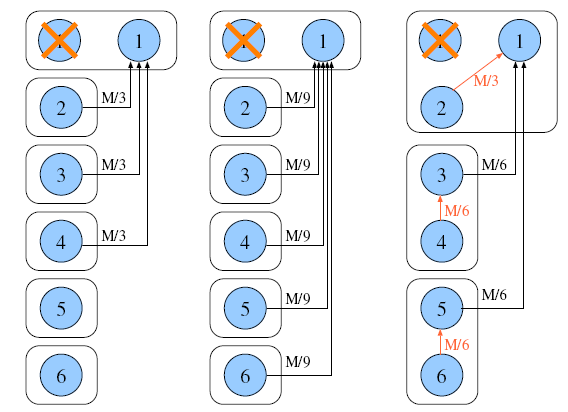 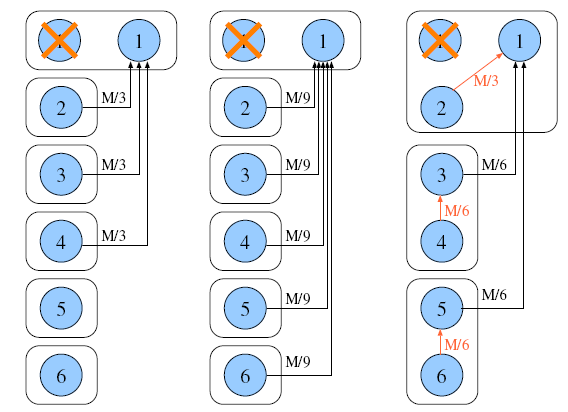 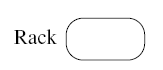 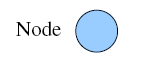 Cross-rack 
Repair Bandwidth 
= 5/9 M
Cross-rack 
Repair Bandwidth 
= 1/3 M
40% repair bandwidth 
reduced!
MSR codes
Observation: n = 6, k = 3, file size = M
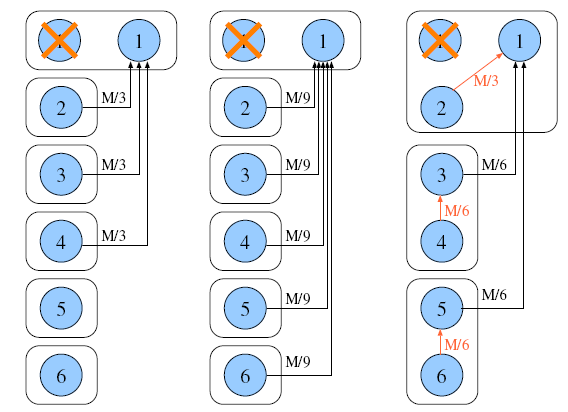 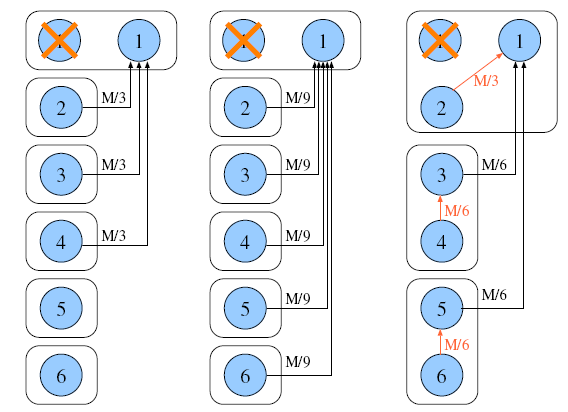 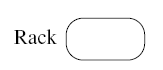 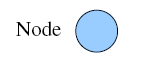 Cross-rack 
Repair Bandwidth 
= 5/9 M
Cross-rack 
Repair Bandwidth 
= 1/3 M
40% repair bandwidth 
reduced!
MSR codes
Double regeneration
[Speaker Notes: The intuition is that we can use intra-rack bandwidth to reduce the cross-rack bandwidth.
The main idea is to perform regeneration twice: first within one rack and then across multiple racks. We call this double regeneration.]
Challenges
How to design new double regenerating codes to minimize cross-rack repair bandwidth :
Can we obtain the lower bound of cross-rack repair bandwidth in theory based on double regeneration?
Can we design regenerating codes to match the lower bound?
26
[Speaker Notes: It is natural to ask two questions:]
Outline
Background
Motivation
Lower Bound
Code Construction
Evaluation
27
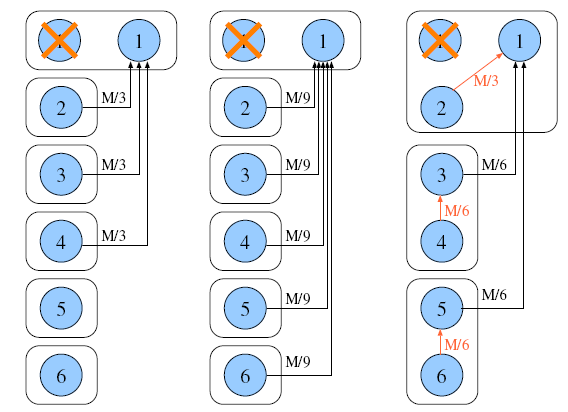 System Model
X1,1
X1,1
Rack 1
X1,2
β
X2,1
Parameters: n=6, k=3, r=3

Constraint:  (6,3) MDS codes

Goal: To minimize β (rack-to-rack repair bandwidth)
Rack 2
X2,2
β
X3,1
Rack 3
X3,2
[Speaker Notes: To solve the above questions, we first give the system model.
Three parameters: n ,k are familiar to us, I think. R is the number of racks.

X1,1 refers to the first node of rack 1. When X11 fails, 
X underline 1,1 refers to a new node to repair the lost data of X11.
Note that our goal is to minimize the cross-rack bandwidth \beta.]
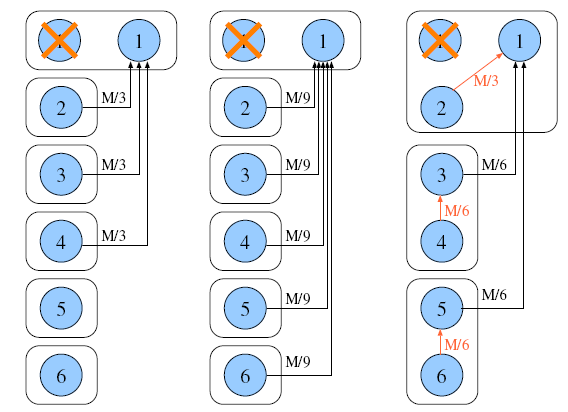 Information Flow Graph
X1,1
X1,1
X1,2
β
X2,1
X2,2
β
X3,1
X3,2
29
[Speaker Notes: In order to analyze the system model,
 We construct an information flow graph to describe a data center network for a single-node repair.]
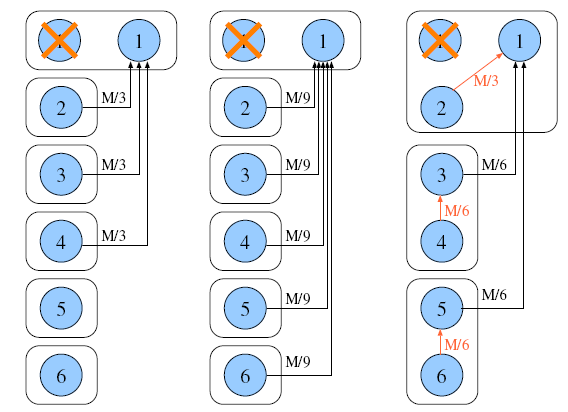 Information Flow Graph
X1,1
X1,1
X1,2
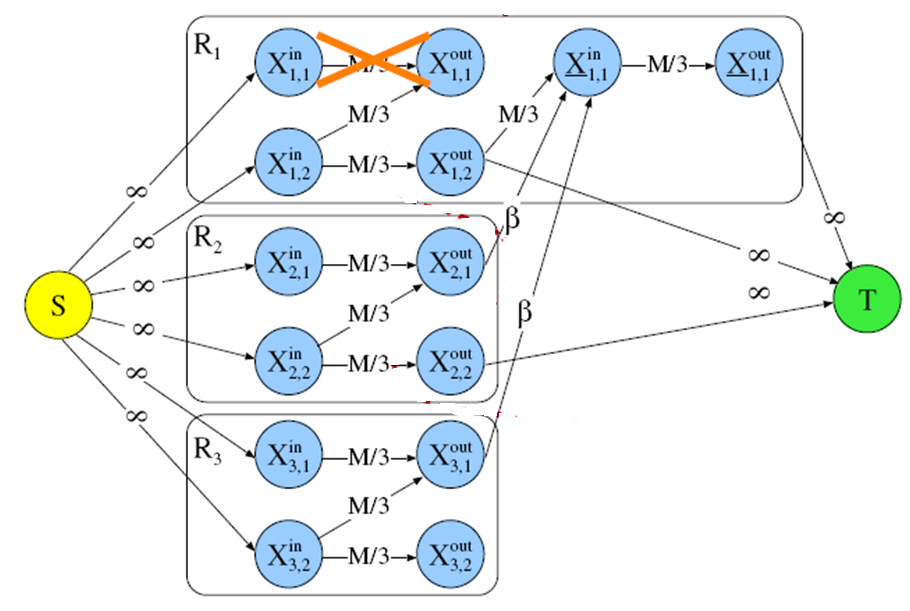 β
X2,1
X2,2
β
X3,1
X3,2
30
[Speaker Notes: It is kind of like this. You can see the paper to see the details.]
Information Flow Graph
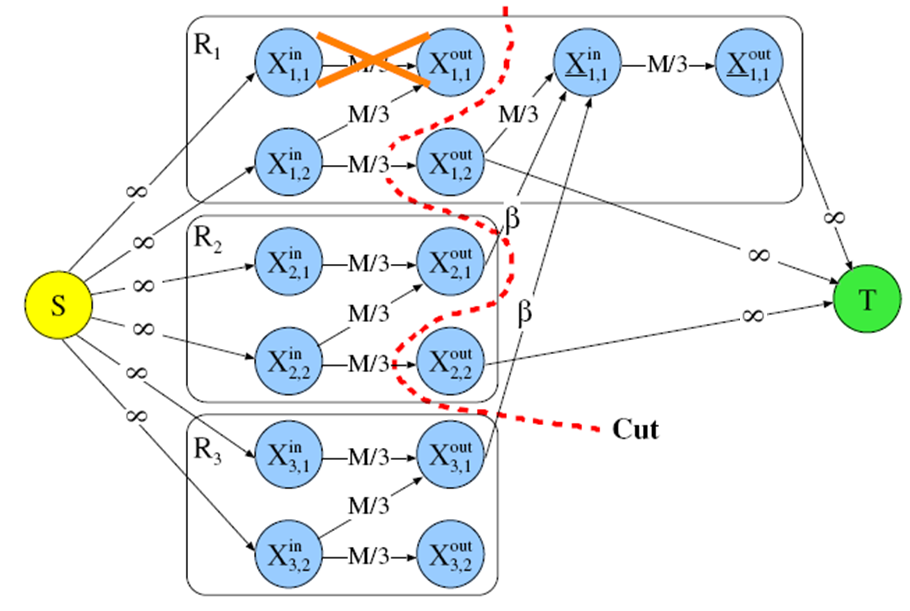 31
[Speaker Notes: To get the lower bound of beta, we need to find all the cuts. Like this.]
Lower Bound of  β
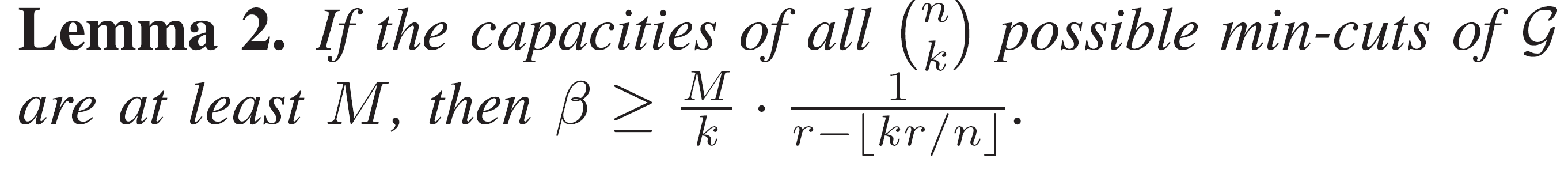 [Speaker Notes: Based on network coding theory in distributed storage, we have lemma 2 that specifies the lower bound of beta]
Lower Bound of  β
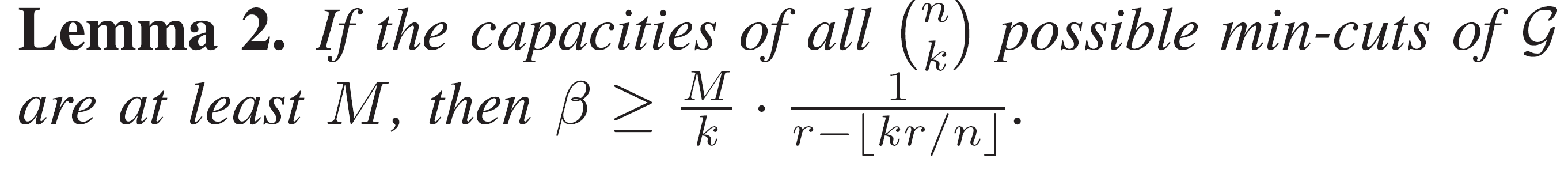 Main idea of Proof: 
 Each min-cut needs to be at least M, which responds to one inequality. Reduce all        inequalities to the  result.
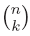 Lower Bound of  β
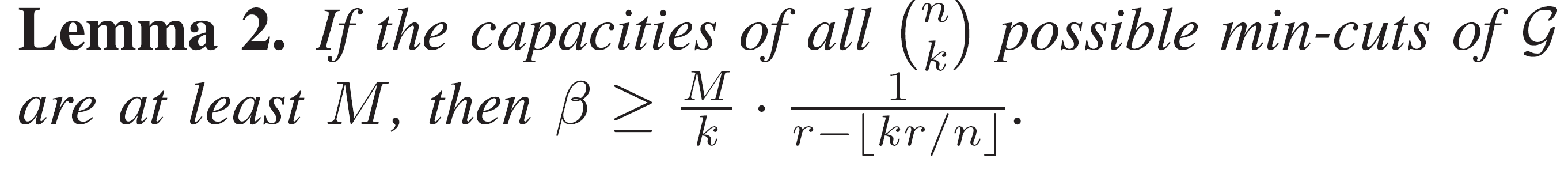 Main idea of Proof: 
 Each min-cut needs to be at least M, which responds to one inequality. Reduce all        inequalities to the  result.
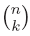 Necessary lower bound of  β
Some min-cuts       M
Some data collectors can not reconstruct the file
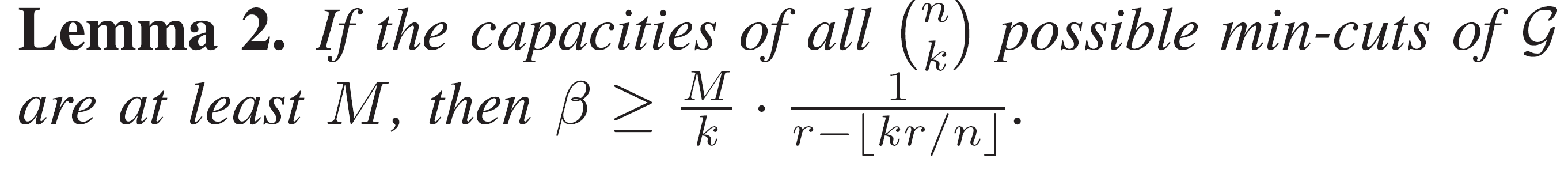 ＜
＜
[Speaker Notes: And this is the lower bound of beta]
Outline
Background
Motivation
Lower Bound
Code Construction
Evaluation
35
Code Construction
Double Regenerating Codes (DRC):
    We propose DRC such that its optimal single-node repair satisfies

    and maintains the MDS property after a single-node repair.
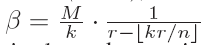 36
[Speaker Notes: Based on Lemma 2, we propose DRC such beta is equal to the lower bound, and we will prove the existence of DRC.]
Code Construction
Double Regenerating Codes (DRC):
    We propose DRC such that its optimal single-node repair satisfies

    and maintains the MDS property after a single-node repair.
Repair-Optimal
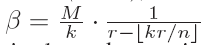 Code construction  matching the necessary lower bound is correct
the bound is tight; 
 the code construction is repair-optimal
37
[Speaker Notes: Note that if our code construction matches the necessary lower bound.]
Code Construction
Initialization
38
Code Construction
X1,1
q blocks
Initialization
……
node
q blocks
X1,n/r
……
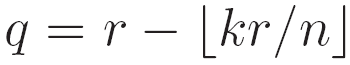 rack
The
original 
File: M
divide
encode
q blocks
Xr,1
q×k blocks
……
q blocks
Xr,n/r
Block size = M/qk
[Speaker Notes: Here, q is equal to r minus the floor of kr over n, so the block size is equal to M/qk. Those qk blocks are encoded to n nodes, each node has q blocks.]
Code Construction
X1,1
q blocks
Initialization
……
node
q blocks
X1,n/r
……
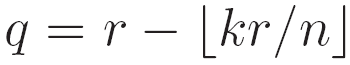 rack
The
original 
File: M
divide
encode
q blocks
Xr,1
q×k blocks
……
q blocks
Xr,n/r
Block size = M/qk
X1,1
P1,1
(n, k, r) = (6, 3, 3), q=2
R1
X1,2
P1,2
File
A1
X2,1
A2
P2,1
divide
encode
R2
A3
X2,2
A4
P2,2
A5
A6
X3,1
P3,1
R3
X3,2
P3,2
[Speaker Notes: This an example. We will use this example to specify the single node failure repairing.]
Code Construction
Single-node Repair:
X1,1
X1,1
P’1,1
P1,1
[Speaker Notes: Suppose that X1,1 fails, and we reconstruct a new fragment P′1,1 in a new node X1,1.]
Code Construction
Single-node Repair:
X1,1
X1,1
P’1,1
P1,1
Stage 1: Xh,1 (where 2 ≤ h ≤ r) compute a new block, p′h, from all stored blocks in rack Rh , where ch denotes a coefficient vector:
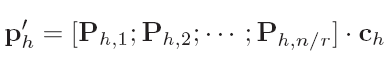 1st regenerating
[Speaker Notes: In stage 1, this is the first regenerating of data from one rack]
Code Construction
Single-node Repair:
X1,1
X1,1
P’1,1
P1,1
Stage 1: Xh,1 (where 2 ≤ h ≤ r) compute a new block, p′h, from all stored blocks in rack Rh , where ch denotes a coefficient vector:
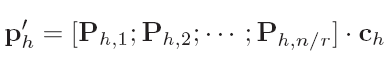 1st regenerating
X1,1
P1,1
R1
X1,2
P1,2
X2,1
P2,1
p’2 =[P2,1;P2,2]c2
R2
X2,2
P2,2
X3,1
P3,1
p’3 =[P3,1;P3,2]c3
R3
X3,2
P3,2
[Speaker Notes: P’2 and p’3 are the result of the first regeneration]
Code Construction
Single-node Repair:
X1,1
X1,1
P’1,1
P1,1
Stage 2: X1,1 computes a new fragment P′1,1, from all the surviving blocks in rack R1 as well as all the p′h (where 2 ≤ h ≤ r), D is a coefficient matrix:
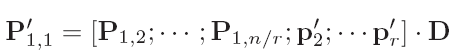 2nd regenerating
[Speaker Notes: In stage 2, this is the second regenerating of data from multiple racks]
Code Construction
Single-node Repair:
X1,1
X1,1
P’1,1
P1,1
Stage 2: X1,1 computes a new fragment P′1,1, from all the surviving blocks in rack R1 as well as all the p′h (where 2 ≤ h ≤ r), D is a coefficient matrix:
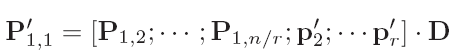 2nd regenerating
X1,1
X1,1
P1,1
P’1,1
R1
P’1,1 =[P1,1; p’2 ; p’3] D
X1,2
P1,2
X2,1
p’2
P2,1
p’2 =[P2,1;P2,2]c2
R2
X2,2
P2,2
X3,1
p’3
P3,1
p’3 =[P3,1;P3,2]c3
R3
X3,2
P3,2
[Speaker Notes: P’1,1 are the result of the second regeneration]
Code Construction
Single-node Repair:
X1,1
X1,1
P’1,1
P1,1
Stage 2: X1,1 computes a new fragment P′1,1, from all the surviving blocks in rack R1 as well as all the p′h (where 2 ≤ h ≤ r), D is a coefficient matrix:
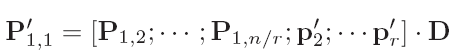 2nd regenerating
X1,1
X1,1
P1,1
P’1,1
R1
P’1,1 =[P1,1; p’2 ; p’3] D
X1,2
P1,2
β = block size= M/qk 
    
   =
X2,1
p’2
P2,1
p’2 =[P2,1;P2,2]c2
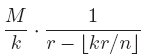 R2
X2,2
P2,2
X3,1
p’3
P3,1
p’3 =[P3,1;P3,2]c3
R3
X3,2
P3,2
[Speaker Notes: We can find that the rack2rack cross-rack bandwidth beta is equal to the lower bound. So if this code construction does exist, then the code is repair-optimal and bound is tight.]
Existence
Theorem 1. There exists a linear coding construction for DRC
defined in the finite field F, such that the MDS property is still maintained after a single-node repair with a probability arbitrarily driven to 1 by increasing the field size of F.
47
[Speaker Notes: We now prove the existence of this code construction by Theorem 1,]
Existence
Theorem 1. There exists a linear coding construction for DRC
defined in the finite field F, such that the MDS property is still maintained after a single-node repair with a probability arbitrarily driven to 1 by increasing the field size of F.
Main idea of Proof:
We can always tune encoding coefficients ch  and D of the DRC construction, such that the MDS property can be maintained after no matter how many single-node repairs.

 Lemma 3: how to tune encoding coefficients ch  and D.
48
[Speaker Notes: We now prove the existence of DRC by showing that it maintains the MDS property after a single-node repair.]
Outline
Background
Motivation
Lower Bound
Code Construction
Evaluation
49
Quantitative Comparisons
RS: Reed-Solomon (RS) codes use the conventional repair, whose cross-rack repair bandwidth equals the original data size M.
MSR[5]: The repair bandwidth of MSR codes is
DRC: The minimum cross-rack repair bandwidth is 
     (r−1)min{β} =
IEC: Assume that the existence of ideal erasure codes (IEC), whose cross-rack repair bandwidth equals the lost data size of the failed node, i.e., M/k.
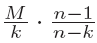 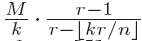 Quantitative Comparisons
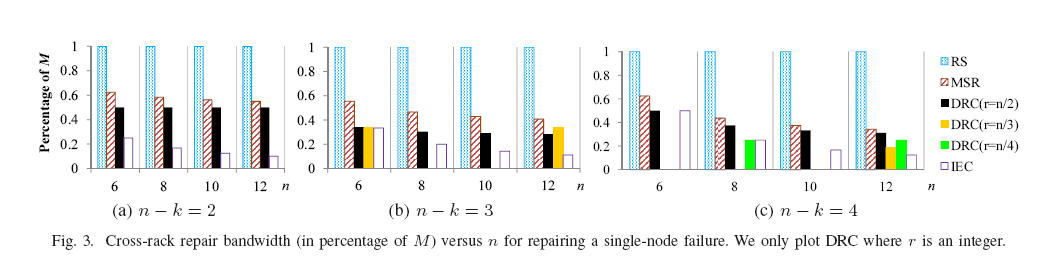 Observations:

 The cross-rack repair bandwidth of DRC is always less than that of MSR codes, by up to 45.5% (e.g., n = 12, k = 8, r = 4). 

 DRC has the same cross-rack repair bandwidth as IEC in some cases.
[Speaker Notes: Figure 3 depicts the cross-rack repair bandwidths of different
erasure codes versus the number of nodes n in terms of the
percentage of the original data size M. 

The reason
is that the “floor” function may keep ⌊ kr
n ⌋ the same even if r
becomes smaller.]
Future Work
Deterministic and Systematic Code Construction
Further Reduce the intra-rack bandwidth
Practical Performance
More hierarchy
Geographically Distributed Data Centers
Multiple Clouds
52
Thank You!
53
Code Construction
Initialization
q blocks
……
1 ≤ h ≤ r

1 ≤ I ≤ n/r
q blocks
……
Xh,i
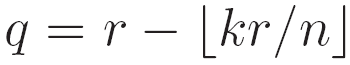 The
original 
File: M
q blocks
divide
encode
……
q × k blocks
q blocks
Block size = M/qk
ph,i,j : column vector specifying the coefficients for the jth block of the ith fragment of the hth rack
54
Code Construction
Initialization
q blocks
……
1 ≤ h ≤ r

1 ≤ I ≤ n/r
q blocks
……
Xh,i
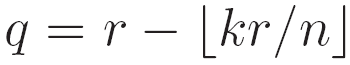 The
original 
File: M
q blocks
divide
encode
……
q × k blocks
q blocks
Block size = M/qk
ph,i,j : column vector specifying the coefficients for the jth block of the ith fragment of the hth rack   
Ph,i :  matrix comprising the column vectors {ph,i,j}1 ≤  j ≤  q specifying the coefficients for the ith fragment of the hth rack
55
Hierarchy in Data Center
Network core
Rack 1
Rack 2
Rack 3
Link hierarchy:
Sufficient intra-rack link
Scarce cross-rack link
56
[Speaker Notes: Cross-rack bandwidth is considered to be a scarce resource]